Kansas Leads the World in the Success of Each Student.
Dr. Randy Watson, Kansas Commissioner of Education
Mr. Dale Dennis, Deputy Commissioner of Education
A NEW Vision for Kansas ...
Kansas leads the world in the success of each student
KANSAS STATE DEPARTMENT OF EDUCATION | www.ksde.org
What creates demand?
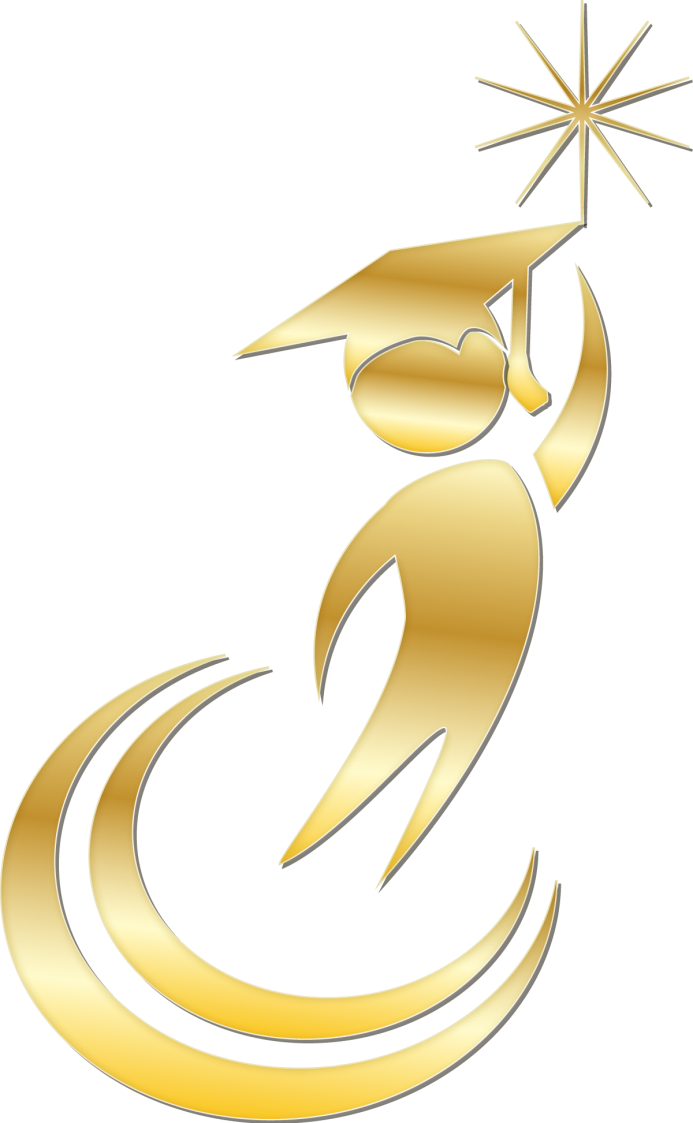 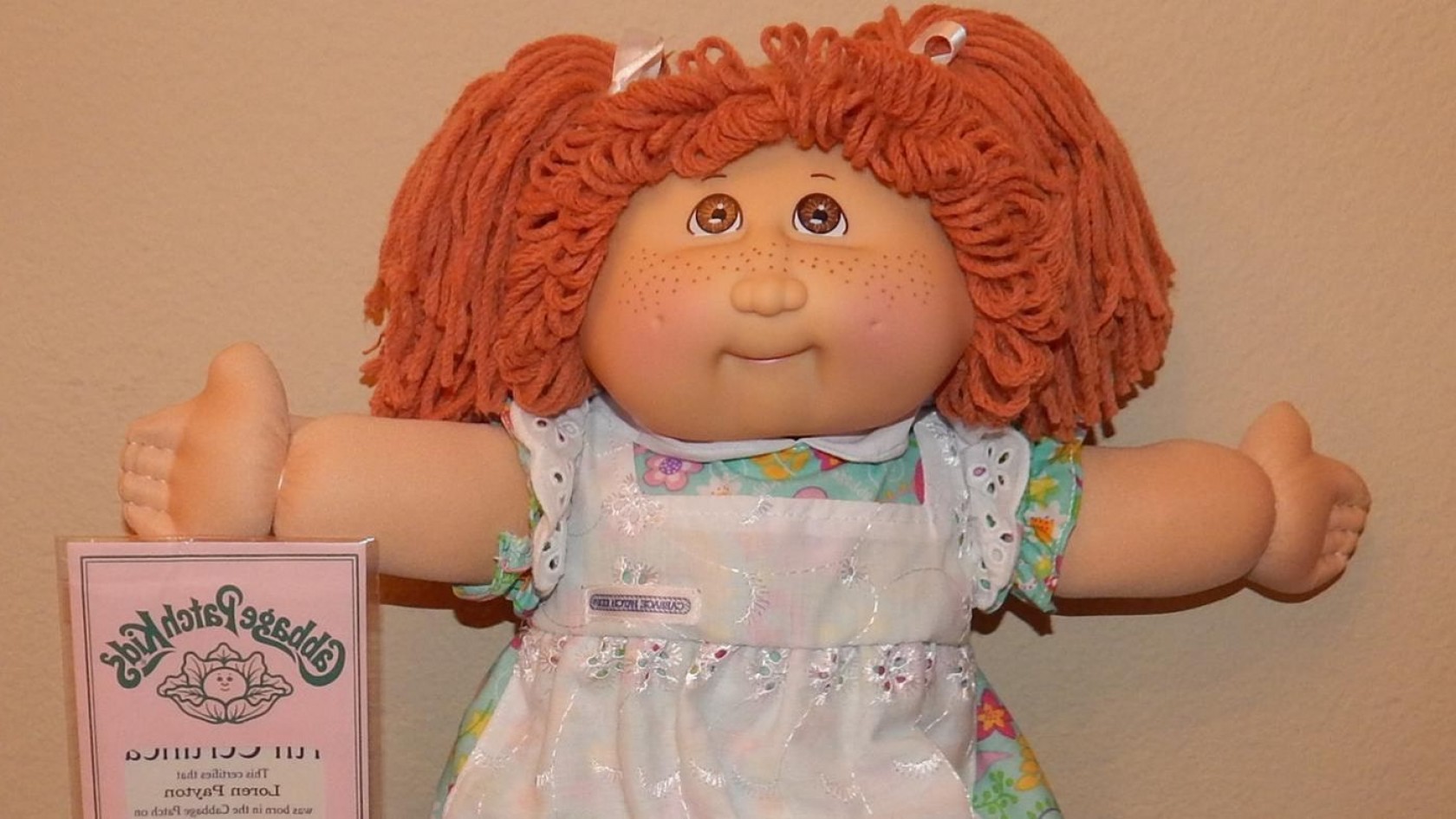 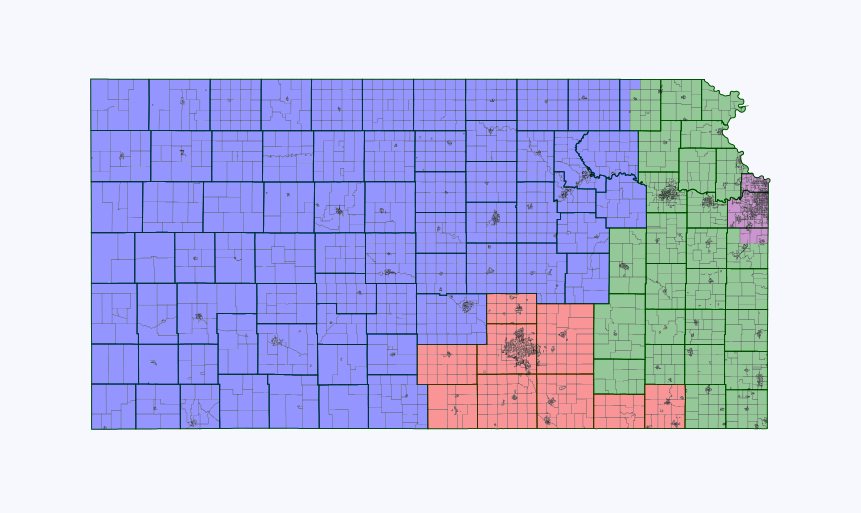 91%
17%
31%
28%
31%
Health Care
Teaching
IT – Software developers
Business - Sales, managers, accountants
Energy - Lineman
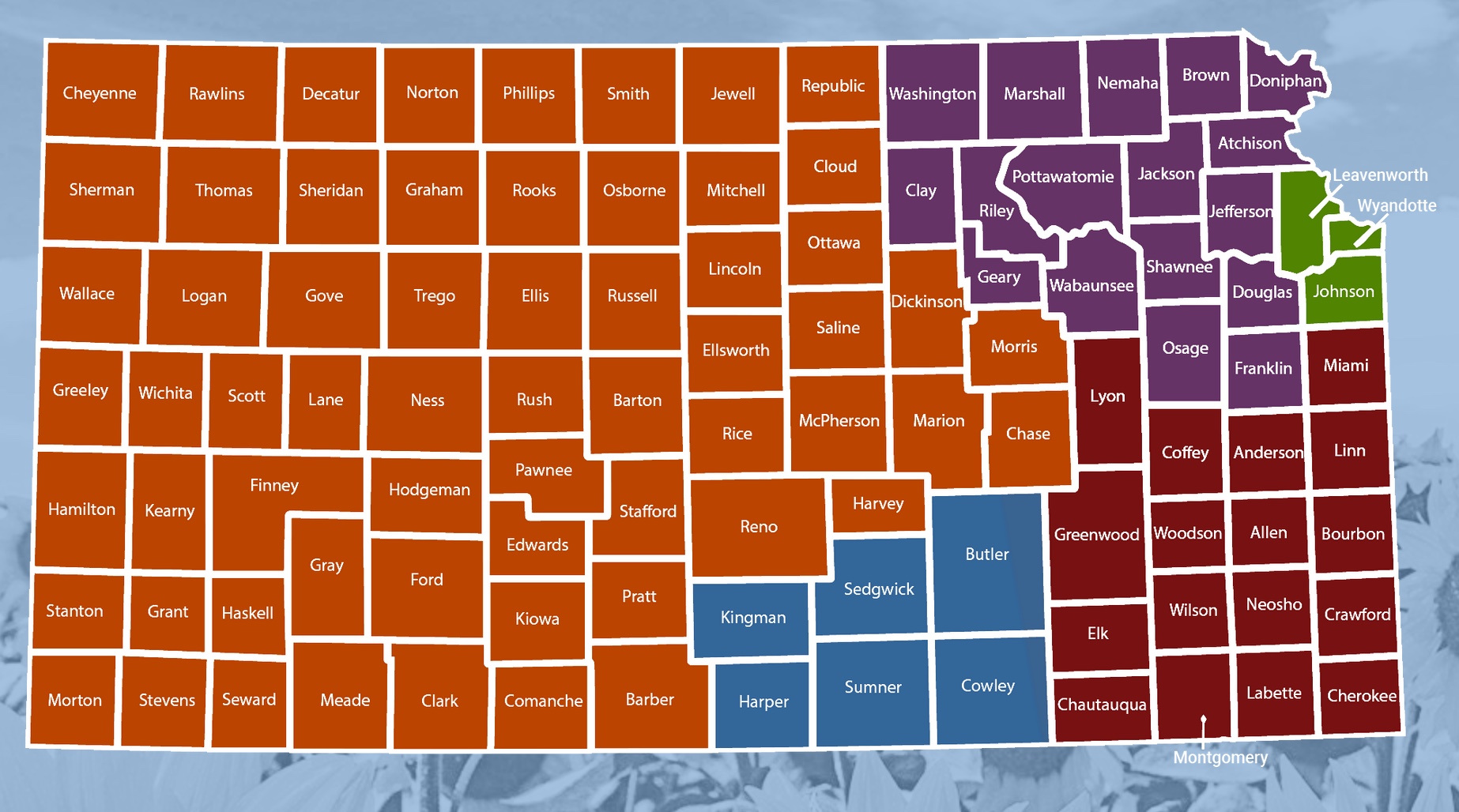 Health Care
Teaching
IT – Software developers
Business - Sales, managers, accountants
Energy - Lineman
Health Care
Engineering
IT – Software developers
Business - Sales, managers, accountants
Truck Drivers
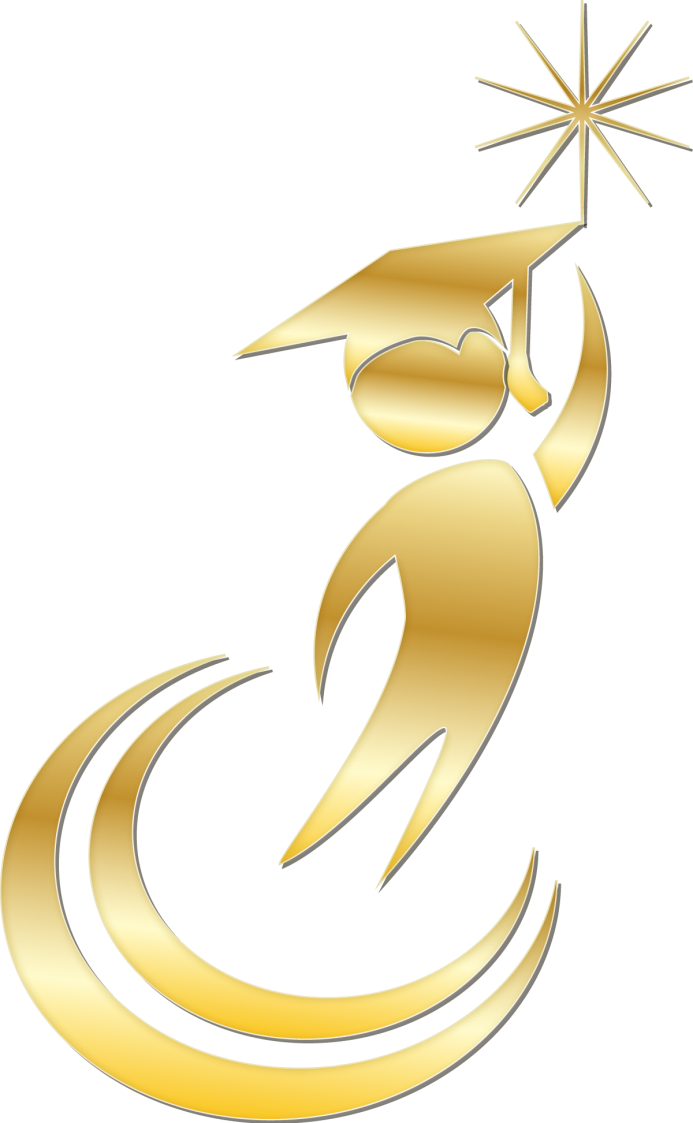 Health Care
Teaching
Ag
Business - Sales, managers, accountants
Machining
Health Care
Teaching
Ag
Business - Sales, managers, accountants
Energy - Lineman
Health Care
Teaching
Engineering
Business - Sales, managers, accountants
Aircraft machining
Health Care
Teaching
Engineering
Business - Sales, managers, accountants
Aircraft machining
Kansans Can Competencies
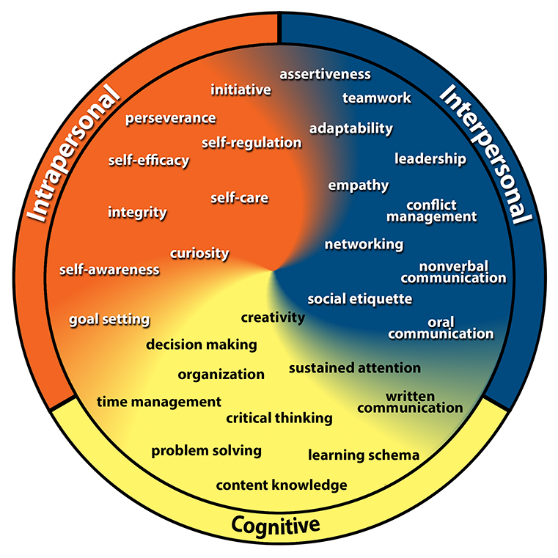 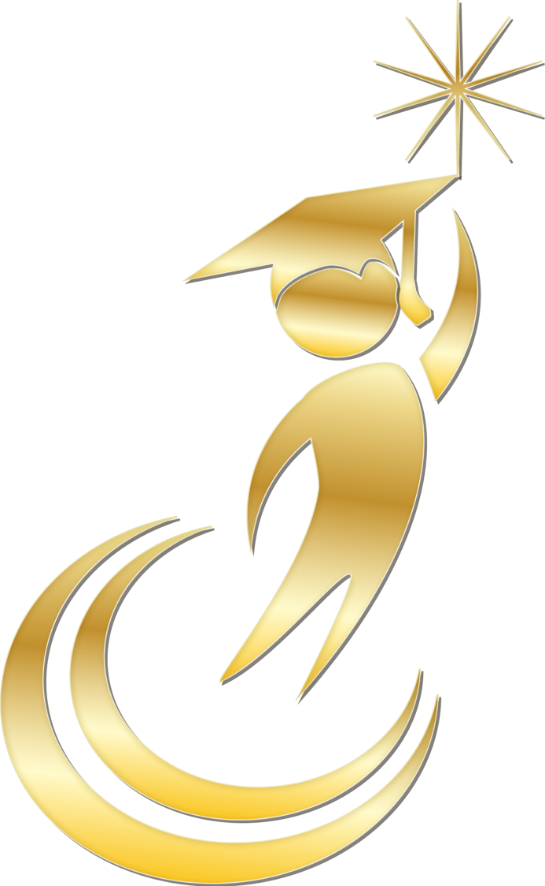 Go to www.menti.com

Type 37 90 22
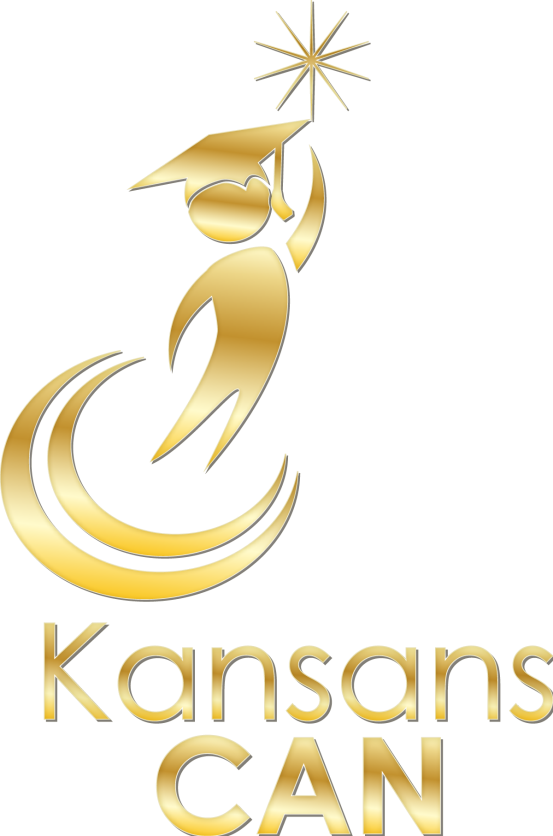 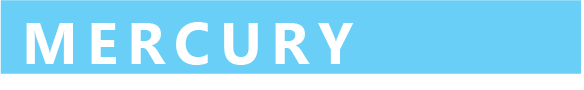 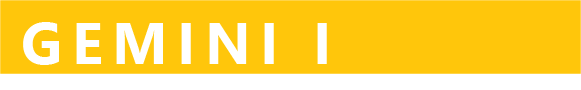 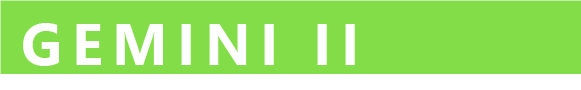 Teacher Shortage
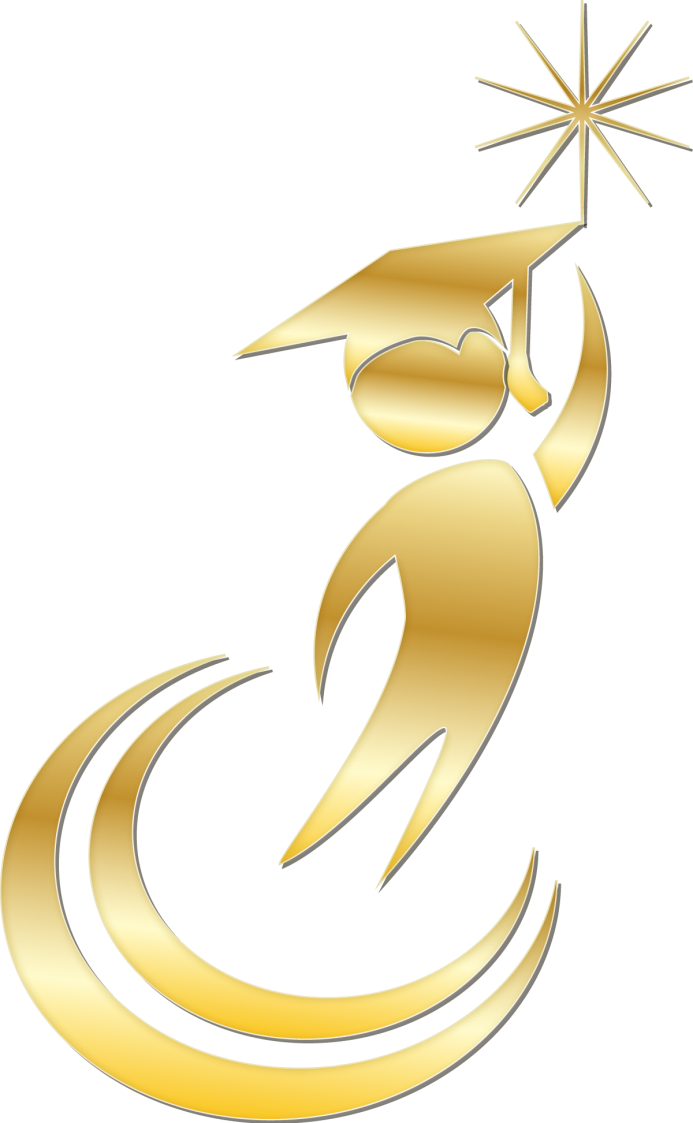 Increase recognition of teachers
Increase pathways to be a teacher
Expand Redesign Schools - Apollo
Money
SCHOOL FINANCE
December 1, 2018
Base Aid for Student Excellence
Base Aid for Student Excellence
Base Aid for Student Excellence
Statutes provided for a BSAPP of $4,492 for 2009-10 and each school year thereafter--Repealed during 2014 legislative session.
Base Aid for Student Excellence—2017-18
*Approximately $244 of the increase was a result of raising the BASE and lowering the enrollment weighting which resulted in no increased spending authority.
			$ 4,006 - $ 244 = $ 3,762
BASE/CPI-MU(Computed by Legislative Research Department)
Kansas Supreme Court OpinionOctober 2, 2017
Ruled again that the Kansas School Finance law did not meet the adequacy test.
Kansas Supreme Court OpinionOctober 2, 2017
Page 25 of Opinion

“As a result, plaintiffs argue that more than the State’s proposed $522 million principal must be paid during that span.  Plaintiffs make a valid point.  And so adjustments need to be made to account for inflation during that time  But the first year of payment—for upcoming SY 2018-19—need not be adjusted for the reasons.”
Kansas Supreme Court OpinionOctober 2, 2017
Page 25 of Opinion

“Toward that end, we observe that the average of all the years of inflation shown in the State’s chart from its April 23 memo (SY 2010-11 through SY 2016-17) is 1.44%.  Inflation adjustments for SY 2017-18 and SY 2018-19 obviously enlarge the State’s principal figure of $522 million.  That enlarged principal amount then needs to be adjusted again (for inflation) until the new principal is paid in full over time—as the State’s chosen remediation plan provides.”
Estimated State Aid Increases
*The Committee also approved $2.5 million to establish a data system for the mental health pilot program.
**Adjustments—Reduction in new facilities weighting.
Supreme Court Decision—Gannon VI
Supreme Court Decision—Gannon VI
Supreme Court Decision—Gannon VI
KSBE Recommended BASE
Sub SB 61		KSBE
2018-19		   $4,165
2019-20		   $4,302			$4,436
2020-21		   $4,439			$4,569
2021-22		   $4,576			$4,706
2022-23		   $4,713			$4,846
2023-24		     CPI
[Speaker Notes: Most recent.]
Impact of 20-Mill Levy Tax Growth on State Board’s Recommendation to Fund Inflation
As part of the consensus revenue estimates, the general fund requirement for the last four years of the five-year school finance plan adopted by the 2018 Legislature will be reduced.  The five-year amount was reduced by the growth in the 20-mill levy in all Division of the Budget (current law) recommendations.
The increase in the 20-mill levy is as follows.

			FY 2020 - $33,596,000
			FY 2021 - $26,782,000
			FY 2022 - $25,611,600
			FY 2023 - $24,621,600
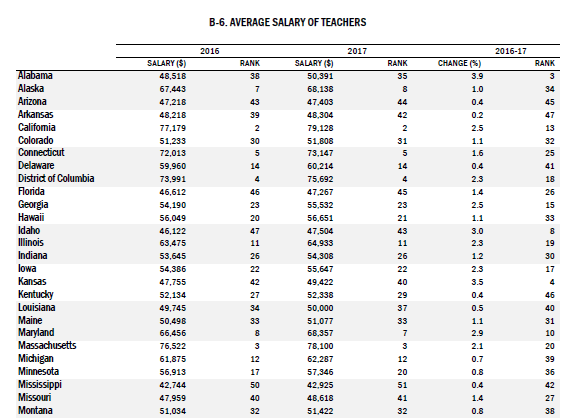 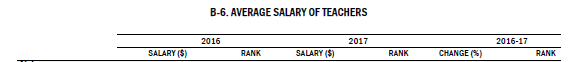 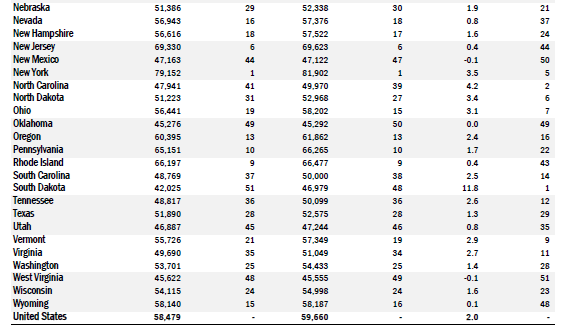 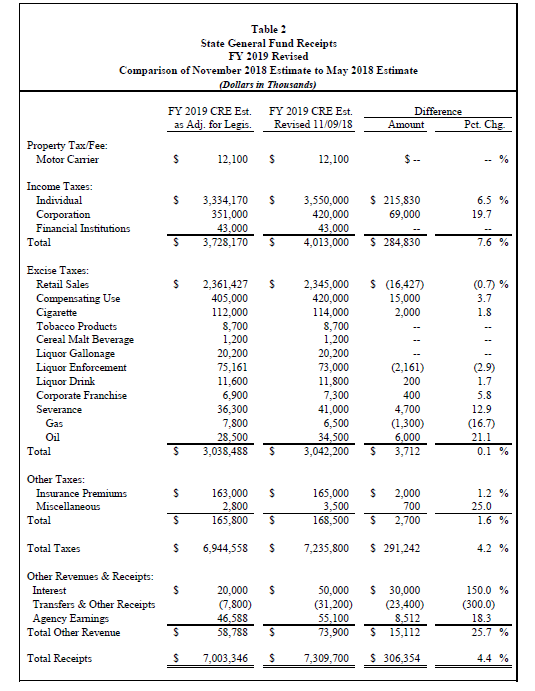 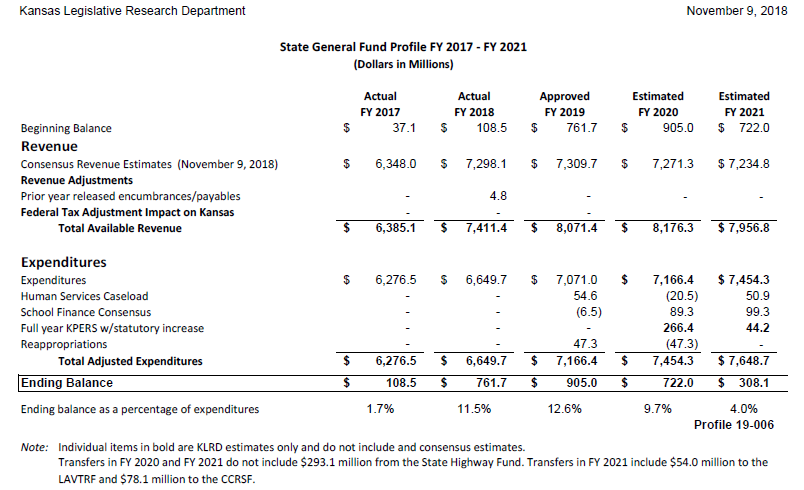 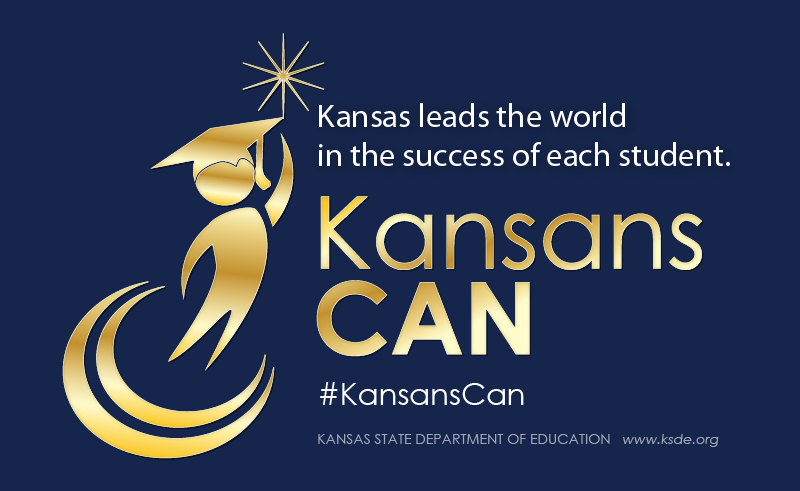 [Speaker Notes: Today’s students are the future workforce and future leaders of Kansas. Kansans Can achieve anything and, together, Kansans Can lead the world in the success of each student.]